A Quest for Kleene Algebra in 2 Dimensions
Gheorghe Stefanescu
University of Bucharest

RAMiCS 2015 
Braga, Portugal, September 28-th, 2015
Sequential vs. parallel computation
Sequential computation … based on
FA - finite automata

Parallel, distributed, interactive computation … based on 2-dim FA, called here
SATS – self-assembling tiling systems 

Natural fork                        and join
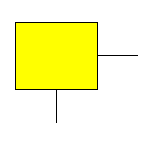 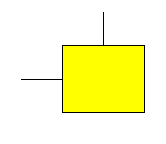 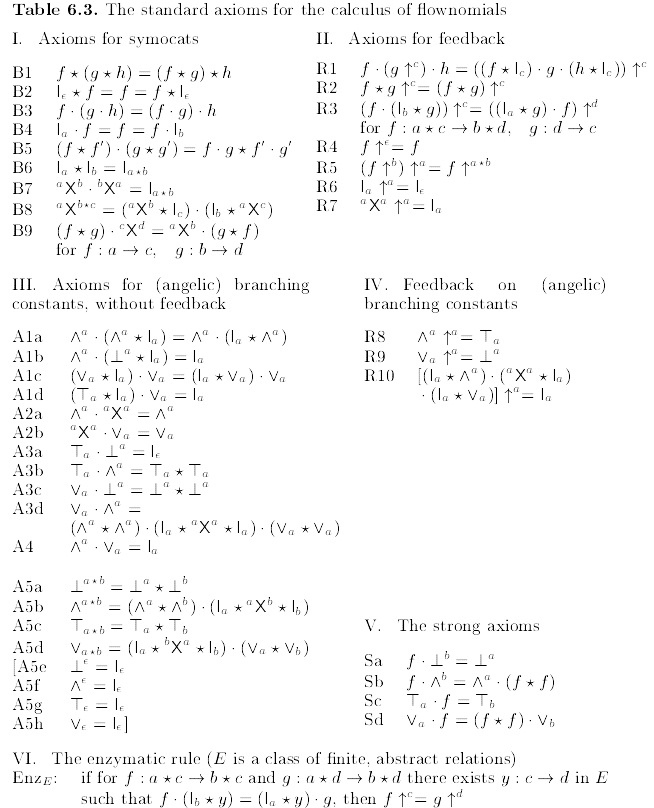 Control-flow/Data-flow networks
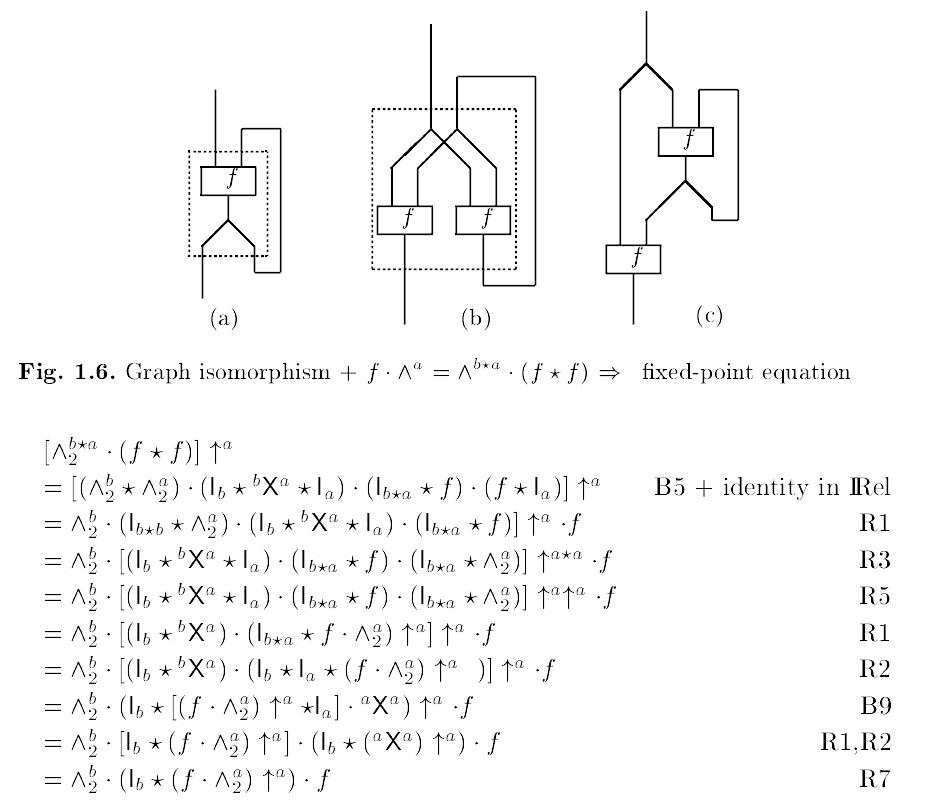 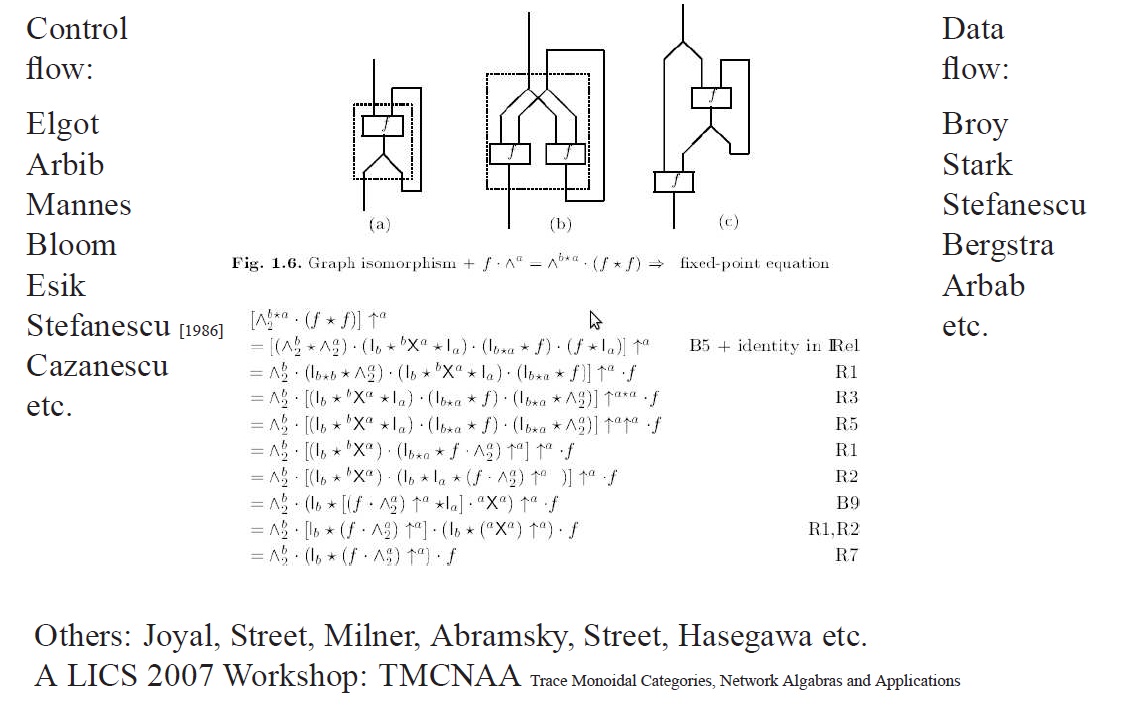 Mixed 
control-flow + dataflow 
model??
3
Kleene algebra – 1
Automata
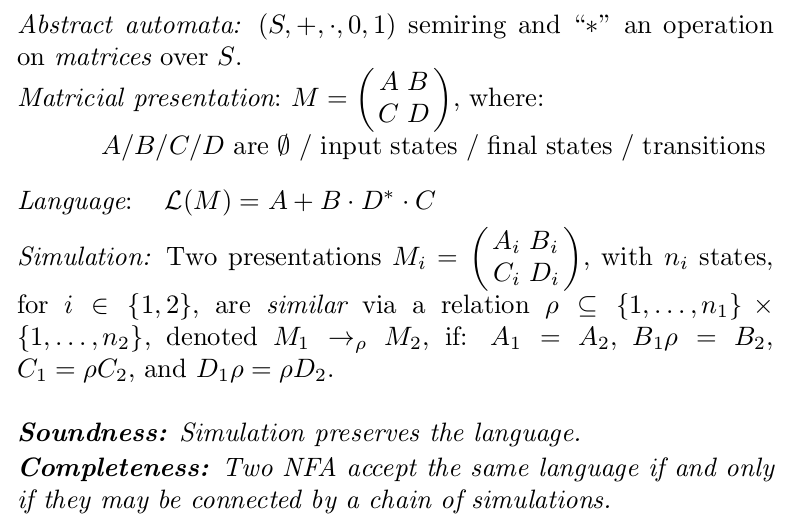 Kleene algebra - 2
Algebraic formalization:
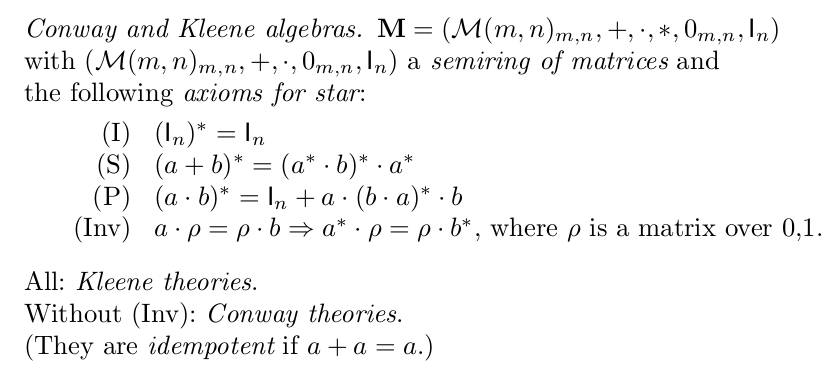 Kleene algebra - 3
Fundamental results
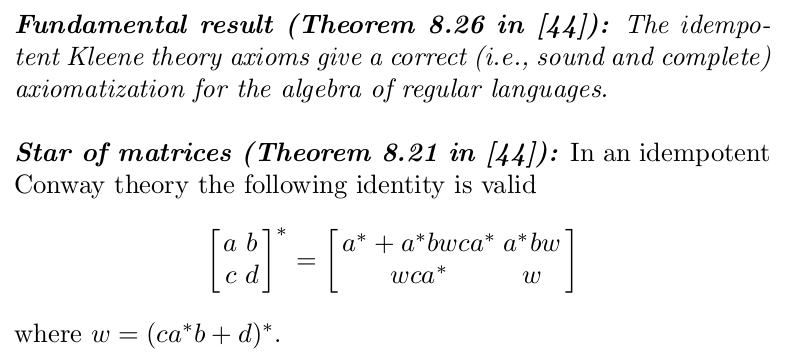 LPP – a language product problem
LPP:
Lrow x Lcol: find all 2-dim words such that
each maximal row sequence is in Lrow
each maximal column sequence is in Lcol
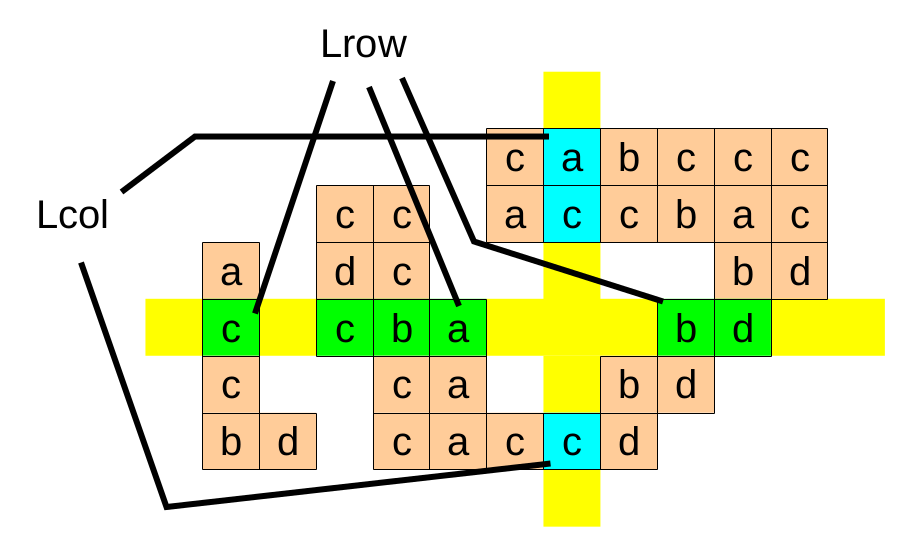 LPP - example
The Dutch roof language:
Lrow = a*c(2a*c+0)*  and  Lcol = c(0+2+a)*
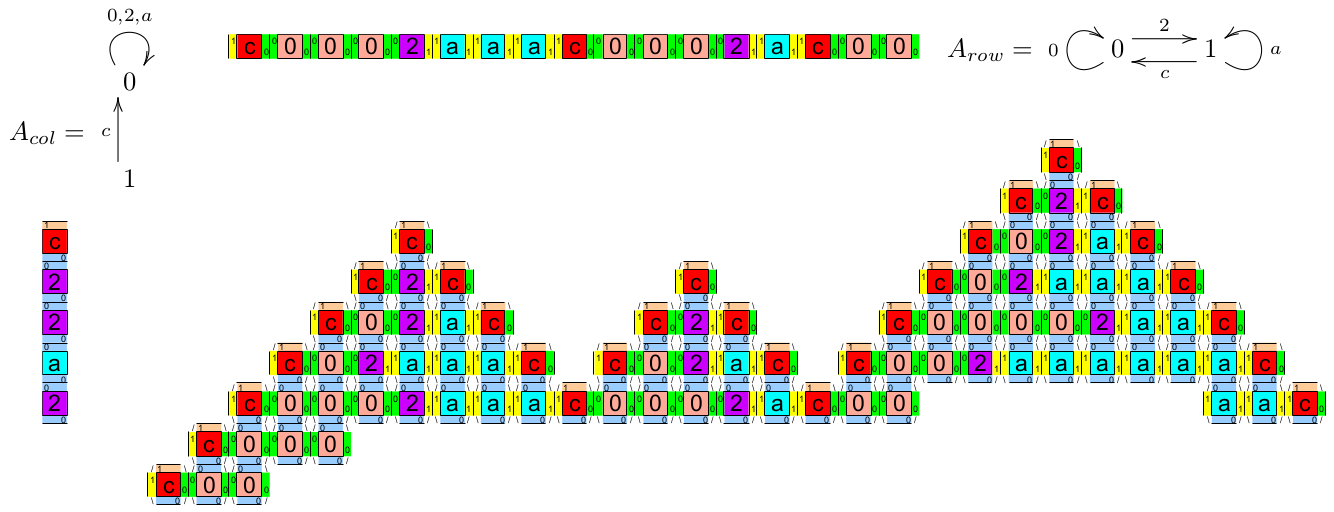 2-dimensional words & scenarios
Words







Scenarios
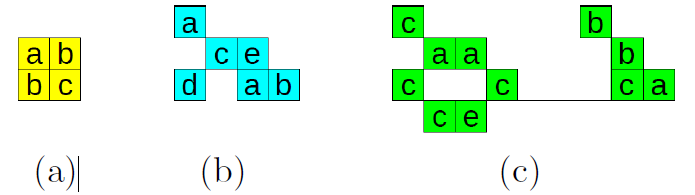 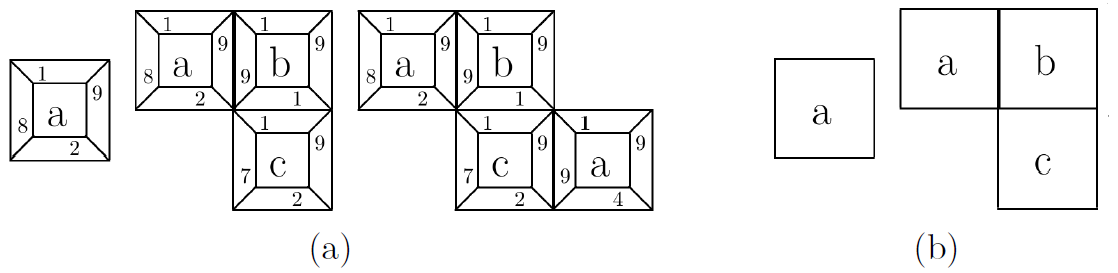 SATS, scenarios, accepted words
SATS (self-assembling tile system)
set of tiles + specification of labels for external borders

Example



Accepted scenarios/words:
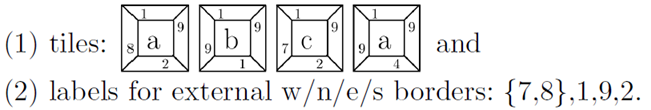 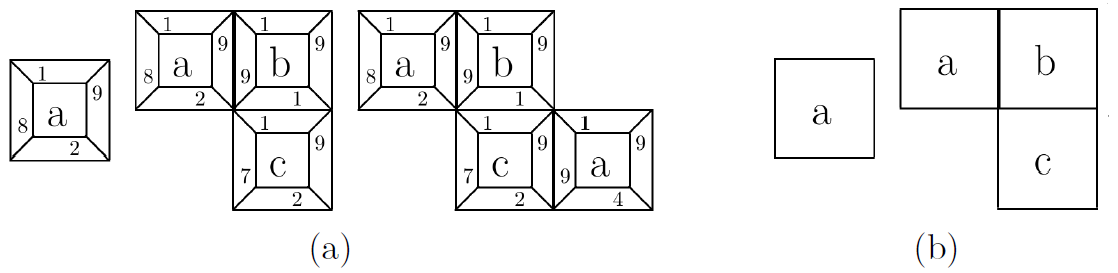 Classical
regular 2-dim expressions
2RE


(a classical approach
based on 
rectangular words)
2-dim regular expressions – 2RE (classic, rectangular words)
Simple 2-dim regular expressions
additive operators:  +, 0
vertical composition operators: I, ;, * 
horizontal composition operators: -, >, ^
2RE – add:
intersection: /\
renaming: rho:V->V’ 
(V,V’ – the old and new vocabulary)

Example:    (b*; a; c*)^ /\ (c^ > a > b^)*
Example
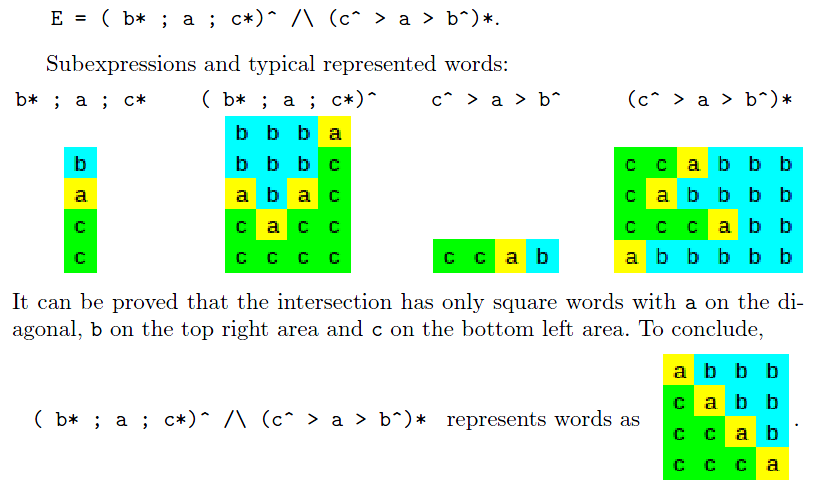 Connecting 2RE's to SATS's
Theorem: 
The languages of rectangular words represented by 
SATS (self-assembling tile systems) 
and those specified by 
classical 2-dimensional regular expressions 2RE 
are 
the same.
Problems
Intersection is a nonintuitive operator: 
difficult to grasp what you get by intersecting of 2 or more languages
The formalism is not robust under renaming:
E3 = ( a* ; a ; a*)^ /\ (a^ > a > a^)*, does not generates square of a’s, 
but E1 = ( b* ; a ; c*)^ /\ (c^ > a > b^)* does generate
Renaming is yet a still more nonintuitive operator:
it's like writing in Chinese and getting an English text using a letter-to-letter renaming
Arbitrary shape words
Scenario composition
Given scenarios:








Composed scenarios:
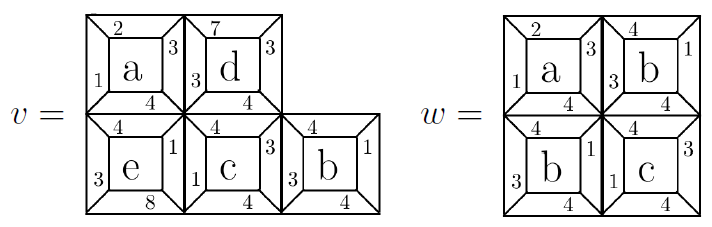 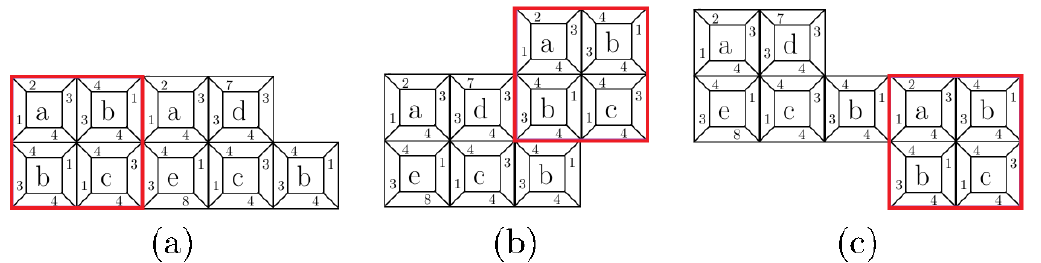 Word vs. scenario composition
Border agnostic word composition













vs. scenario 
    composition
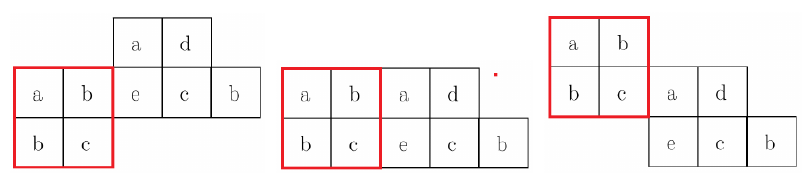 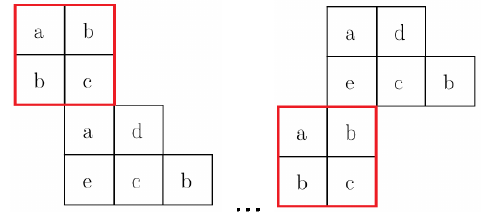 13 cases
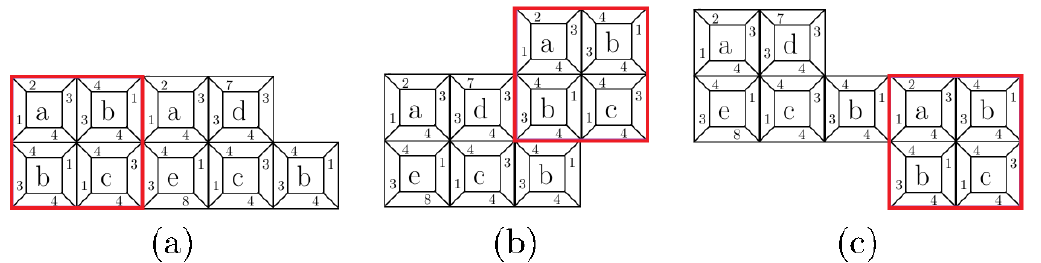 Gluing constraints
How to get only those 3 compositions?







General composition
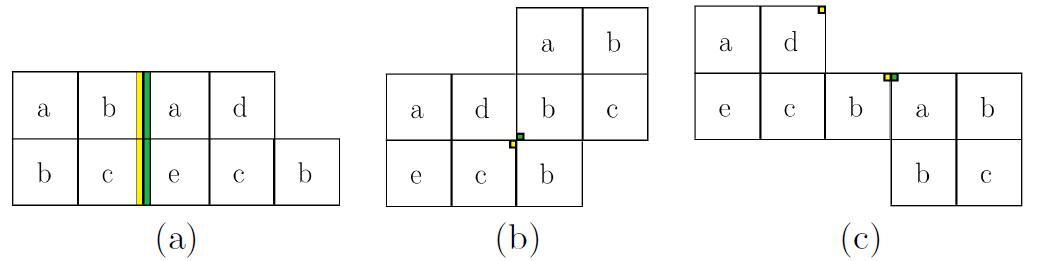 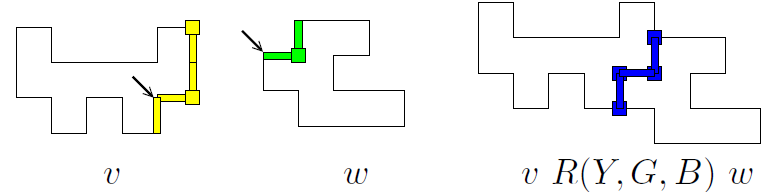 Constraints on words borders
Elements of interest:
side border (e,…)
land corner (nw,…)
golf corner (ne’,…)

Constrain formulas:
= - equal (e=w)
< - included in (e<w)
# - overlap (e#w)
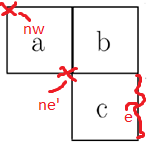 Examples – restricted compositions
3 composed words









… obtained with restricted compositions

for (a):   v (w=e) w
for (b):   v (sw'=sw) w
for (c):   v (ne>nw) w
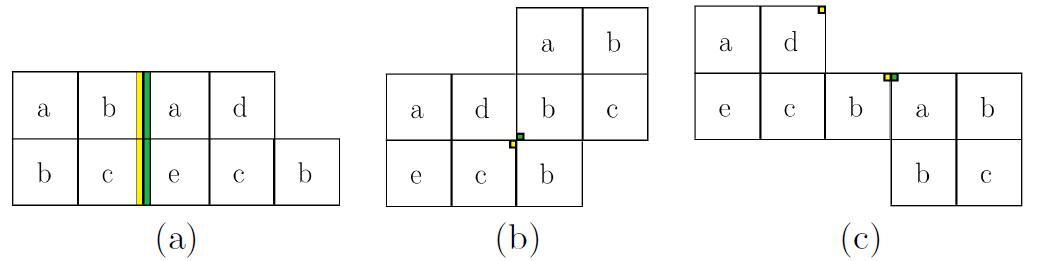 Regular expressions – n2RE
Basic class: n2RE
Use composition and itereated composition corresponding to the following restrictions:
Elements on contours: side borders, land corners, and golf corners;
Comparison relations: equal-to (=), included-in (<), overlap-with (#)
General formulas: boolean formulas built on top of these atomic formulas 
Extended: x2RE
Use extreme cells (= cells with no more than 1 neighbour in the word)
Recursive definitions
Definition









Example
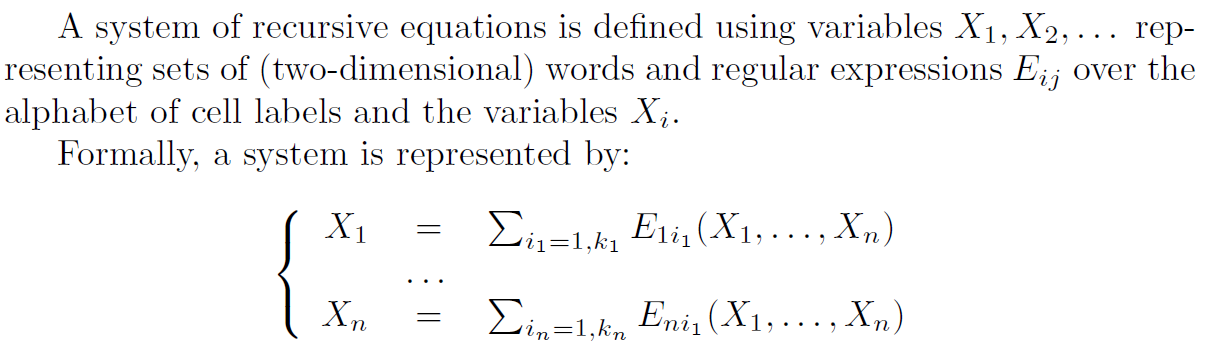 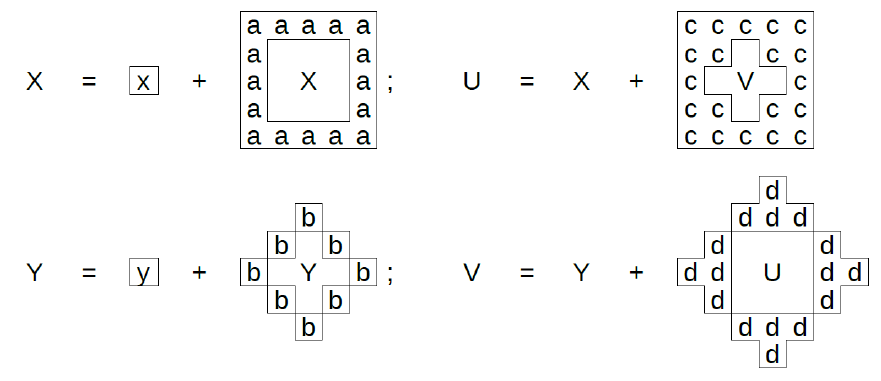 A particular case:

SATS 
with 
2-colors for borders
2x2 SATS
2-color border tiles







Subsets: e.g., F02ac
External w/n/e/s borders: e.g., 1100=c
General representation of a 2x2 SATS:
F02ac.c
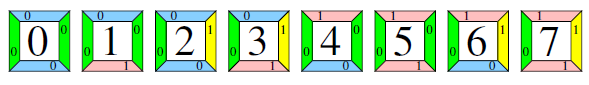 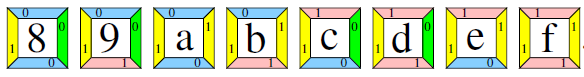 A case study: the Dutch roof language
F02ac.c 

Transitions






External borders: 
w=1, n=1, e=0, s=0
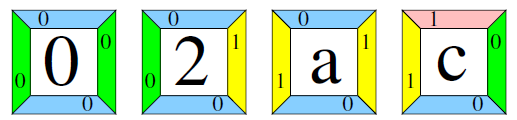 hv-connected components
Basic form 
    - “hat”








General form (hats connected via right-left legs)
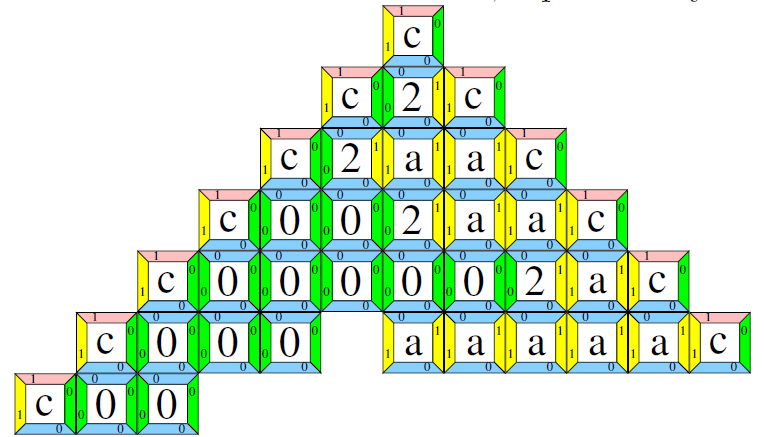 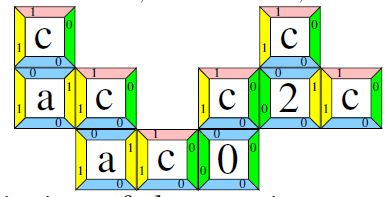 Recursive specification: basic form
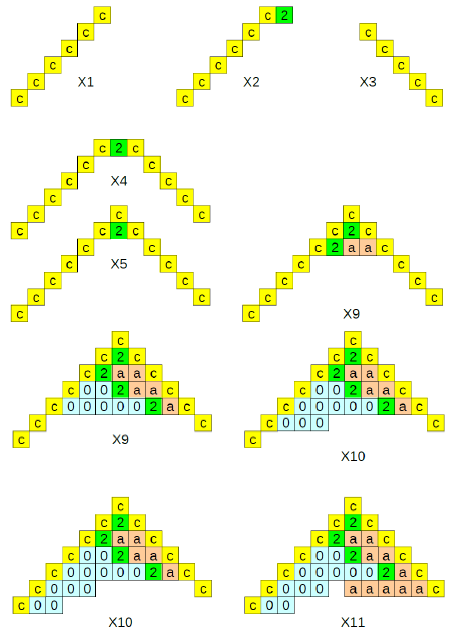 Recursive system
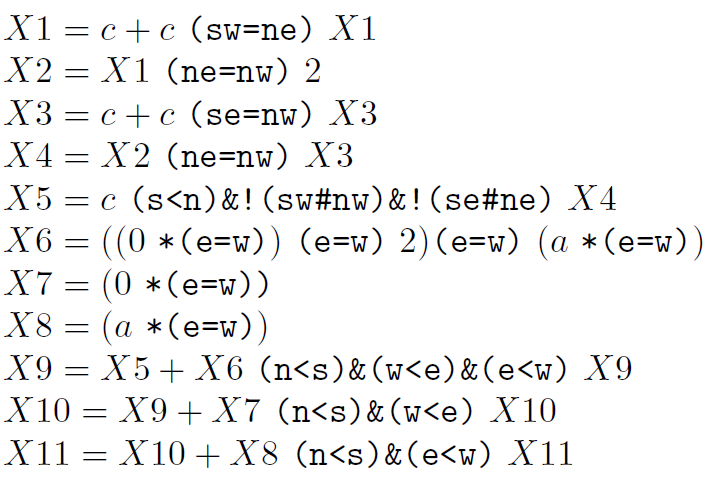 A research programme:
From SATS to 2RE:
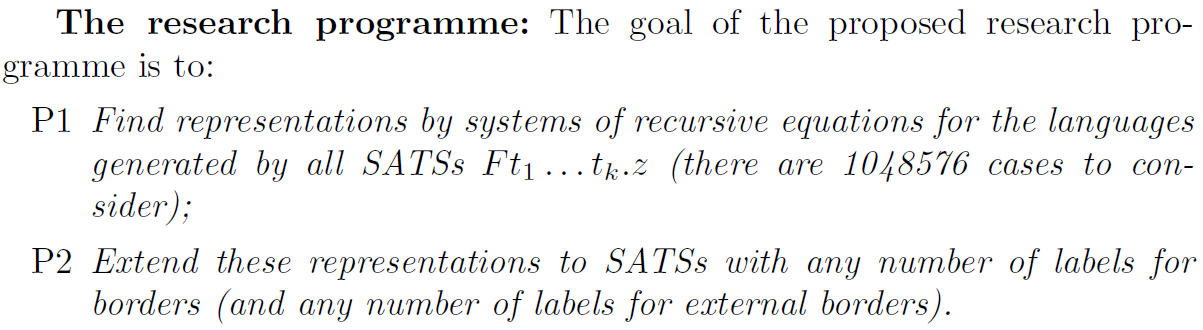 Distributed Programs
A slogan
Distributed programs
= (control & interaction)
               + (temporal & spatial) data

Moreover: 
control & interaction => modeled by SATS
A glimpse on AGAPIA programming
Agapia: a programming language based on recatangular 2-dim words/scenarios
2 versions: v0.1 (basic) and v0.2 (supporting recursive computation)
Towards the v1 release (current partial developments): 
adding spatial and temporal pointers
integrating object-oriented concepts
A compiler with MPI and OpenMP targets
C Parudaru's PhD Thesis
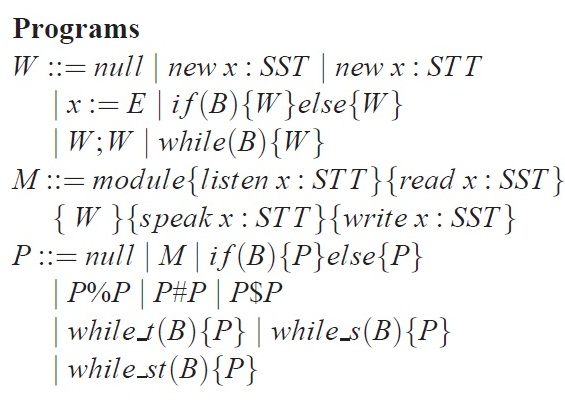 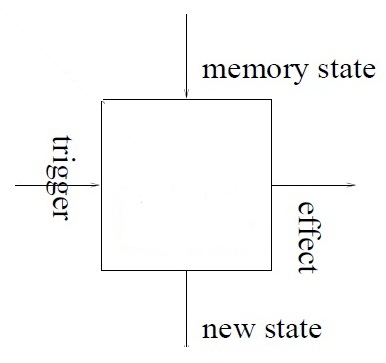 Code
W
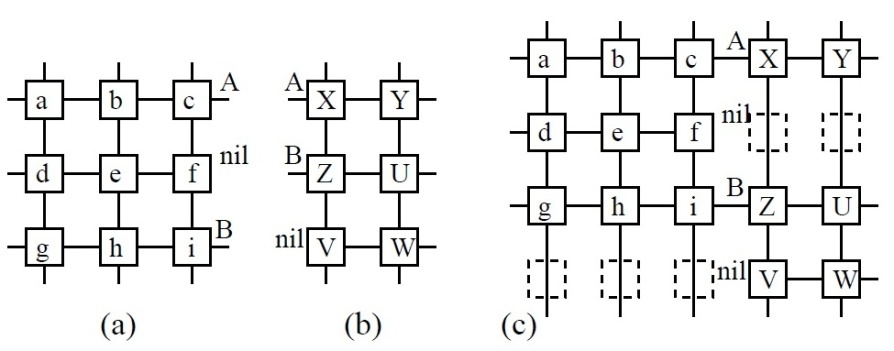 Composition:
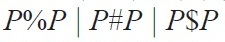 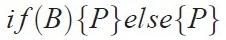 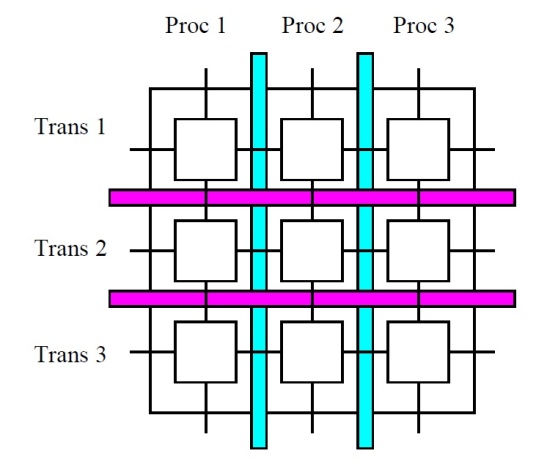 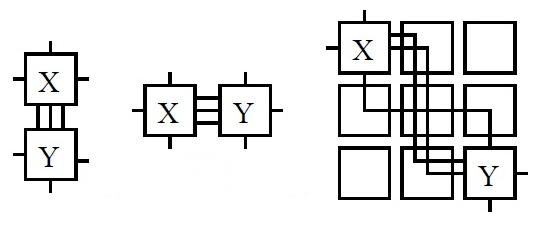 33
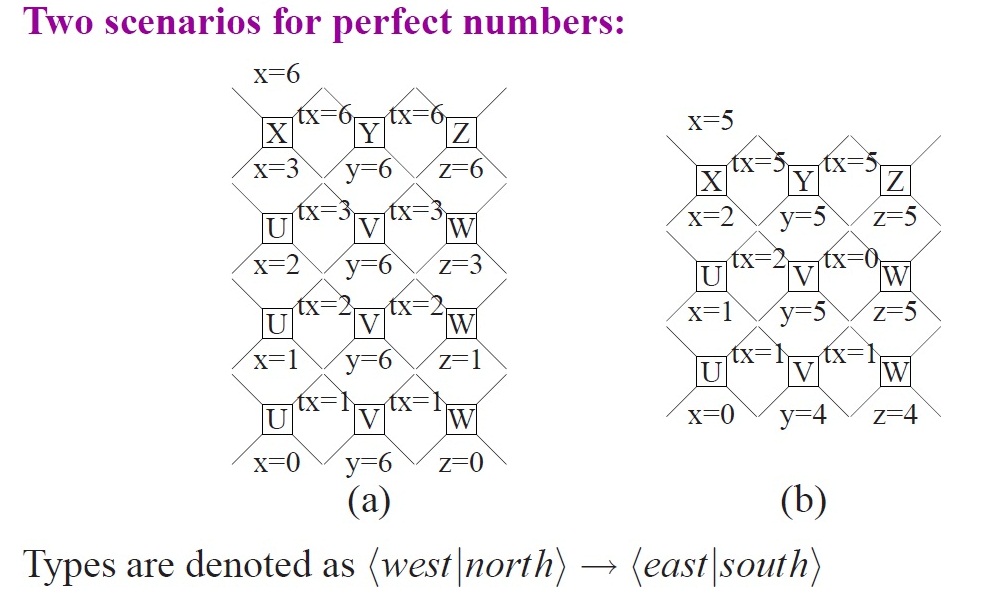 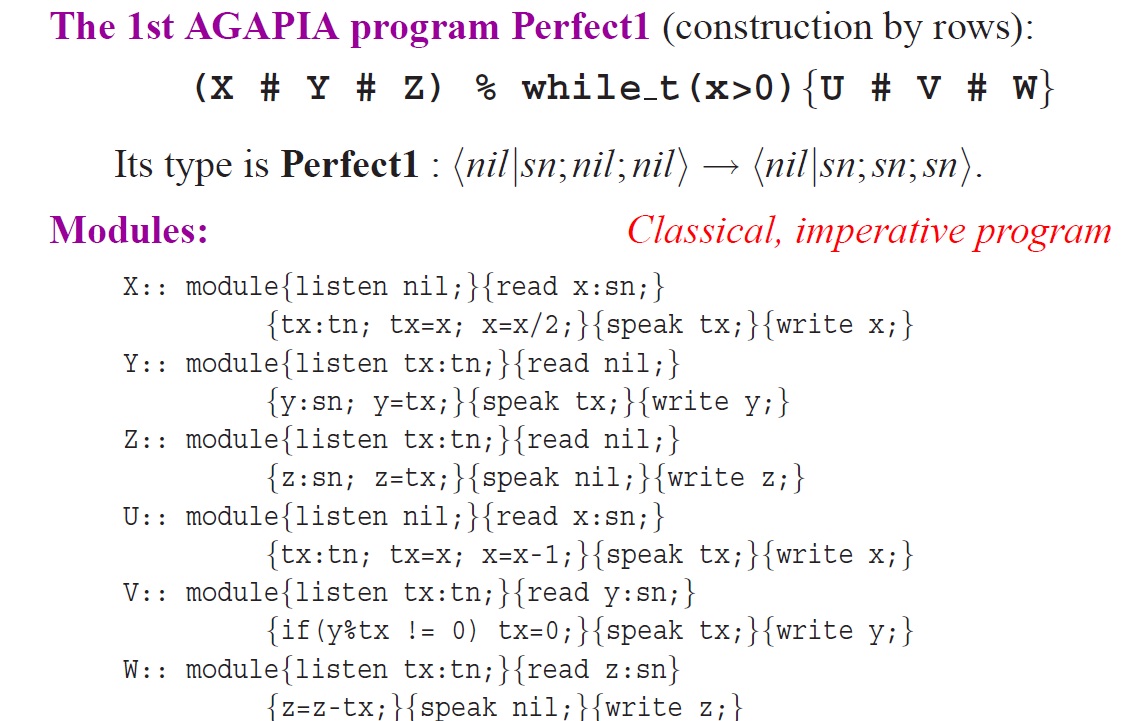 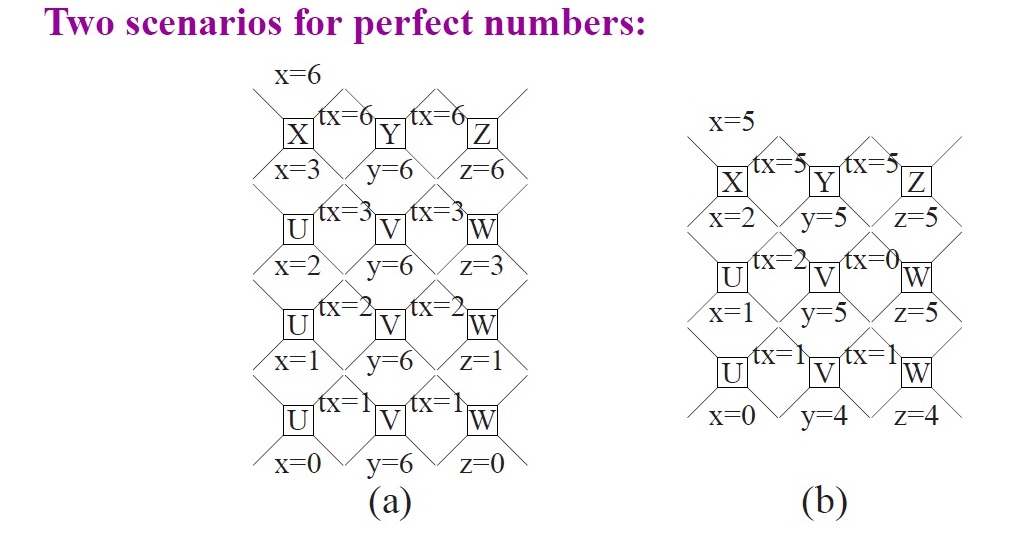 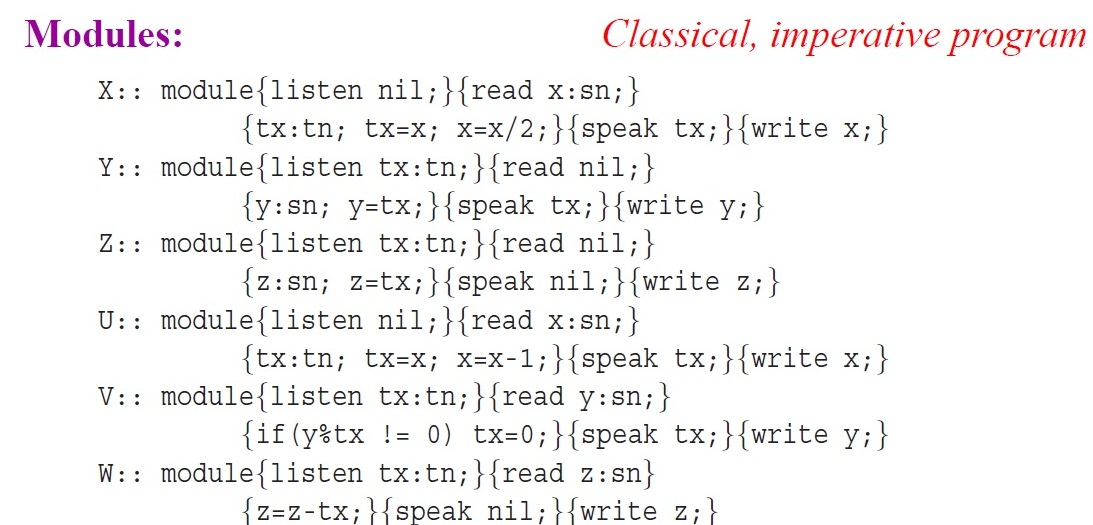 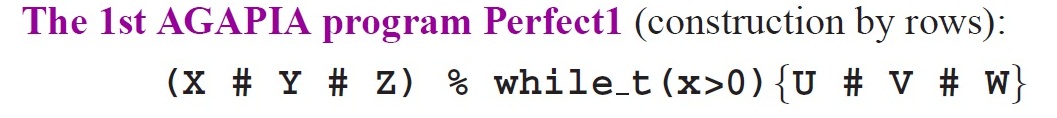 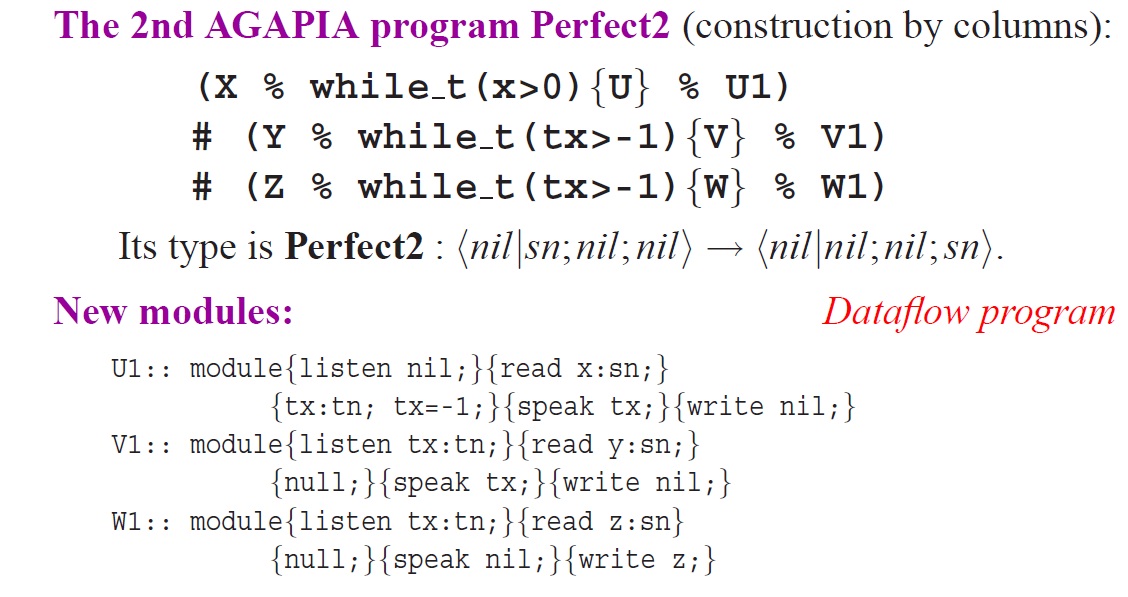 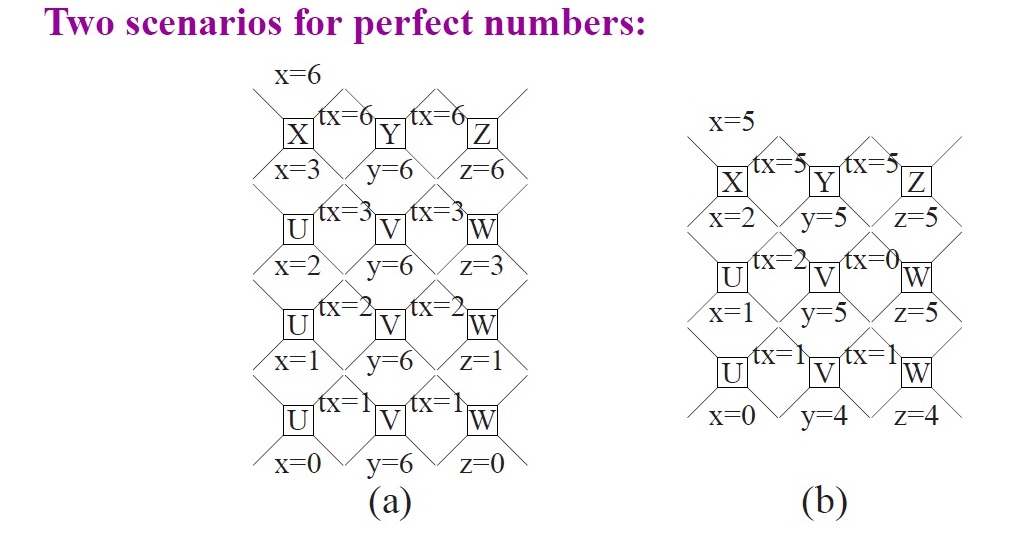 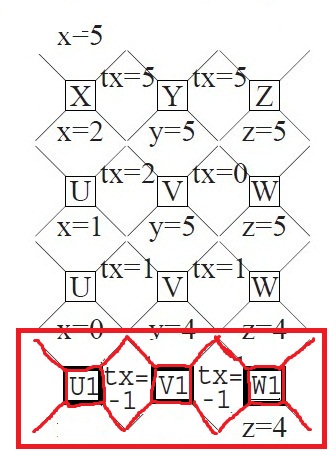 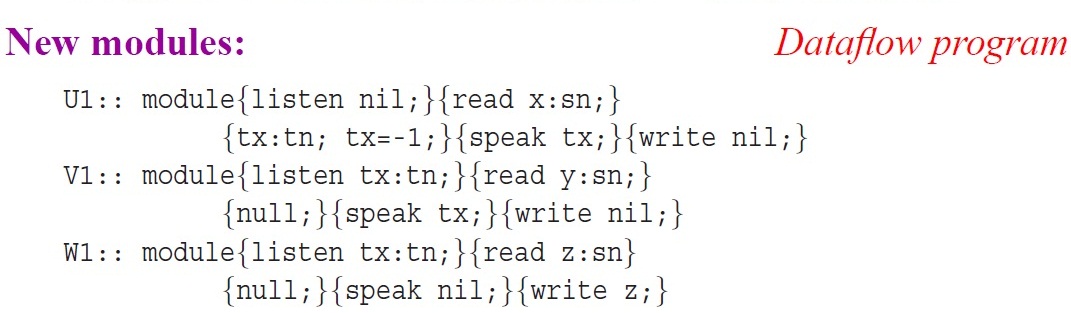 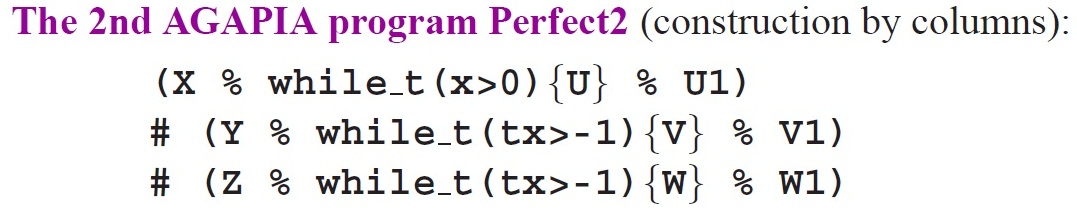 Free combination of imperative/dataflow models
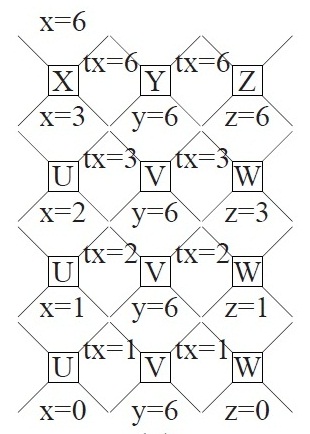 Applications

(a few samples)
Applications
A few samples:
 From strings to images: lift problems, algorithms, and packages from 1 to 2 dimensions
 Verification of interactive, parallel, distributed programs using spatial-temporal logics
 New data types – generalized arrays – for dealing with arbitrary shape words
 Space-time resource management – e.g., job scheduling using synchronizations via temporal pointers
Thank you !